自殺未遂者相談支援事業　「いのちの相談支援事業」
　（　警察と連携した自殺未遂者への支援事業　）
資料2－6
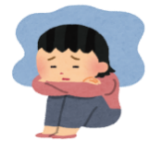 目的
自殺未遂者本人
自殺再企図の可能性が高い自殺未遂者の再度の自殺企図を防ぐ
内容
①自殺未遂者事案の取り扱い
保健所等が、警察署から情報提供を受けた相談を希望する本人・家族に対して、関係機関と連携し相談支援を行う
実施主体：大阪市、堺市、中核市、大阪府保健所
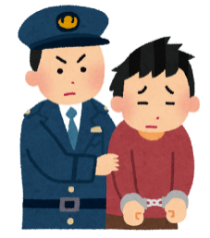 支援対象には家族も含む
警　察
③関係機関が
　 連携して支援
＜事業背景＞
＜事業イメージ＞
自殺未遂者は、自ら相談窓口に訪れることが少ない。
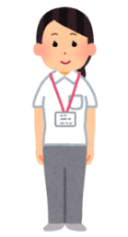 支援の窓口
②情報提供
保健所
学　校
警察から情報提供を受けた対象者に対して、積極的にアプローチし、支援につなぐことが重要。
市町村
提供については
本人等の同意を得る
弁護士会
社　協
医師会
ハロー
ワーク
消　防
地域におけるネットワークを活用し、母子保健、教育、就労、生活保護、高齢福祉、法律関係等の分野で、切れ目のない支援を実施。
地域におけるネットワーク
＜大阪府はH24年度から事業開始＞
1
[Speaker Notes: 自殺未遂者相談支援事業の全体像をご説明します。

目的は・・・
内容は・・保健所など行政が、警察署から情報提供を受けた相談を希望する本人・家族に対して、関係機関と連携し相談支援を行うこととしています。
実施主体は、大阪市・堺市の政令市と中核市、政令市、中核市以外の市町村の対象者については、各市町村の管轄する大阪府の保健所が実施しています。
オール大阪で実施しています。]
警察からの情報提供書受理数の年次推移
◆堺市
　・H21.4～事業開始
◆大阪市
　・H21.11～事業開始　　　
◆大阪府・中核市
　・H25.1～事業開始
（年度）
※参考R3上半期
H21 　H22　H23　H24　　H25　H26　　H27　　H28　　H29　　H30　　R1　　R2
[Speaker Notes: ここからは、本事業の実績を報告します。

警察から、支援対象事案情報提供を受理した件数は、オール大阪で開始となった翌年度の平成25年度より大きく増加し、ここ数年は、合計１０００以上の情報提供を受けています。
令和２年度は、オール大阪で１２７９件の情報提供があり、総支援数は、政令市以外の大阪府保健所と中核市だけの数ですが６５９８件となっています。

大阪府府警全体で、取り扱った自殺未遂案件については、正確な数は非公表であるためお伝え出来ませんが、全体の自殺未遂案件のうち、情報提供があったのは、近年大体4割台となっています。]
令和2年度相談の概要
N=1,279
N=1,279
[Speaker Notes: 令和2年度の相談の概要ですが、
相談者は、家族が63％、本人が33％で家族の方が多く、

自殺未遂者の性別は女性が68％と男性より多いです。]
令和2年度相談の概要
N=1,279
[Speaker Notes: 自殺未遂者の年齢は、20代が最も多くて、次いで30代、40代となっています。

近年、40台～50代の年代は減少傾向で、20代が上昇傾向となっています。
また、昨年度においては、学生など20歳未満が前年より大きく増えていました。

自殺者の統計でも、若年層の自殺が多くなっており、未遂者でもその傾向があります。]
自殺未遂者の年齢区分H30年度～R2年度
H30年度：N=1,194
R   1年度：N= 1,155
R   2年度：N=1,279
※学生（小中高校生、大学生、専修学生）
　　R1年度：48人
　　R2年度：66人
令和2年度の相談の概要
未遂の手段
※複数回答あり
[Speaker Notes: 自殺未遂の手段は、過料服薬が最も多く、リストカットを含む刃物が続きます。]
令和2年度の相談の概要
相談内容
※複数回答あり
[Speaker Notes: 相談の内容は、精神疾患を含む健康問題が最も多く、次いで家庭問題、男女問題、勤務問題の順になっています。]
令和2年度の相談の概要
N=1003
※
※相談支援の必要性がなくなるには、
　継続的な相談支援が必要でないと判断、通常のこころの相談に移行、他機関につながったなど
[Speaker Notes: 年度末の支援状況は、支援継続が21％、支援終了が79％となっています。

支援終了の内訳としては、相談支援の必要性がなくなるが最も多くなっていますが、ほかの支援機関につながったケースや自殺リスクとしては低くなったが、治療継続の支援など通常のこころの相談に移行した人も含まれます。
また、連絡取れず、相談拒否がそれぞれ1割程度あります。]